DAILY
ACTIVITIES
FOR ONLINE LESSONS
Here is where your presentation begins
WHOA!
This could be the part of the presentation where you can introduce yourself, write your email...
TABLE OF CONTENTS
2
1
3
4
INTRODUCTION
ONLINE LESSONS
ACTIVITIES
RESOURCES
You could describe the topic of the section here
You could describe the topic of the section here
You could describe the topic of the section here
You could describe the topic of the section here
1
INTRODUCTION
You could enter a subtitle here if you need it
INTRODUCTION
Mercury is the closest planet to the Sun and also the smallest one in the Solar System. This planet was named after the Roman messenger god
YOU CAN DIVIDE THE CONTENT
Mercury is the closest planet to the Sun and the smallest of them all
MERCURY
It has a beautiful name and is the second planet from the Sun
VENUS
YOU COULD USE THREE COLUMNS
MARS
JUPITER
SATURN
Despite being red, Mars is actually a cold place
Jupiter is the biggest planet in the Solar System
Saturn is composed mostly of hydrogen and helium
2
ONLINE LESSONS
You could enter a subtitle here if you need it
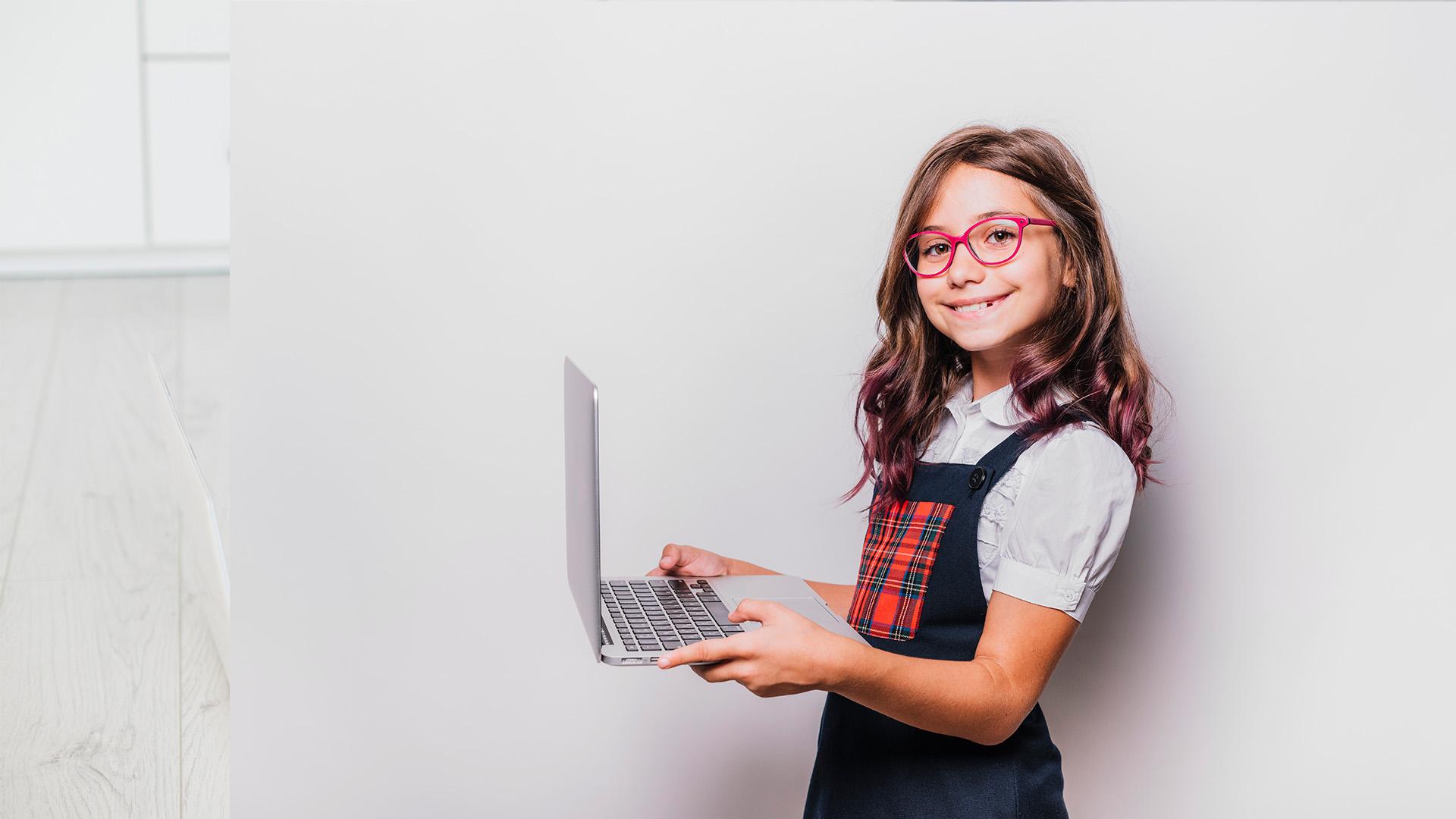 A PICTURE ALWAYS
REINFORCES THE CONCEPT
Images reveal large amounts of data, so remember: use an image instead of long texts
SUBJECTS FOR ONLINE LESSONS
MATH
LITERATURE
Despite being red, Mars is a cold place
Venus is the second planet from the Sun
VISUAL ART
SCIENCE
Mercury is the closest planet to the Sun
Saturn is a gas giant and has several rings
AWESOME WORDS
For catching your audience’s attention
3
ACTIVITIES
You could enter a subtitle here if you need it
ACTIVITY 1
Mercury is the closest planet to the Sun and the smallest one
ACTIVITY 2
Jupiter is a gas giant, the biggest planet in the Solar System and also the fourth-brightest object in the night sky
ACTIVITY 3
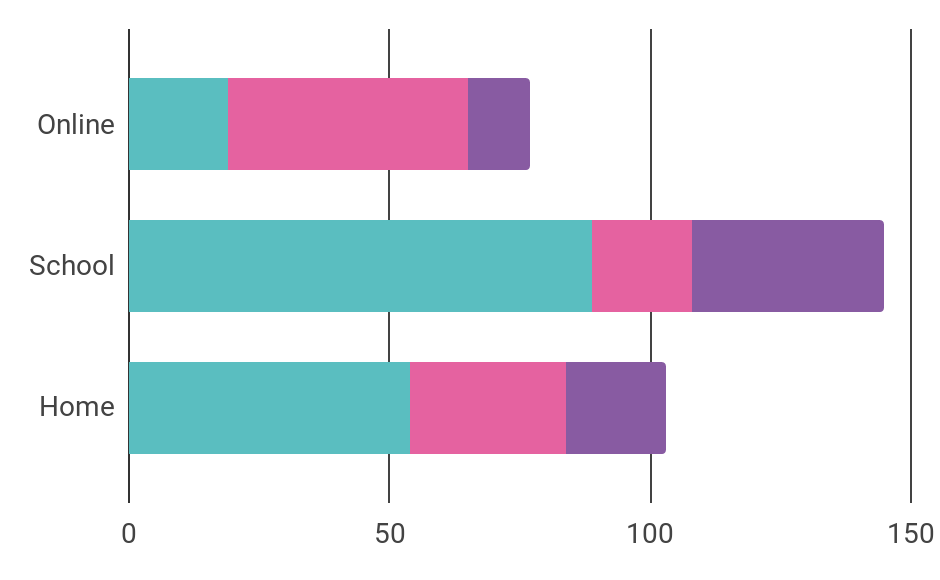 Mercury
Saturn
Mars
To modify this graph, click on it, follow the link, change the data and overwrite it here
ACTIVITY 4
2008
2010
2017
2020
Saturn is composed of hydrogen and helium
Mercury is the closest planet to the Sun
Jupiter is the biggest planet of them all
Venus is the second planet from the Sun
ACTIVITY 5
Here you could give a brief description about this activity and how to do it properly
Here you could give a brief description about this activity and how to do it properly
SIMILARITIES
DIFFERENCES
ACTIVITY 6
DATA A
Mercury is the smallest planet
DATA B
Mars is actually a cold place
DATA C
Venus has a beautiful name
ACTIVITY 7
ACTIVITY 8
ARTISTIC SKILLS
ART & MORE
You can describe your items here
You can describe your items here
You can describe your items here
REVIEWING CONCEPTS
Mercury is the closest planet to the Sun
Venus is the second planet from the Sun
Despite being red, Mars is actually a cold place
MERCURY
VENUS
MARS
It’s the biggest planet in the Solar System
Saturn is composed of hydrogen and helium
Neptune is the farthest planet from the Sun
JUPITER
SATURN
NEPTUNE
“This is a quote. Words full of wisdom that someone important said and can make the reader get inspired.”
—ONLINE ACADEMY
A PICTURE IS WORTH A THOUSAND WORDS
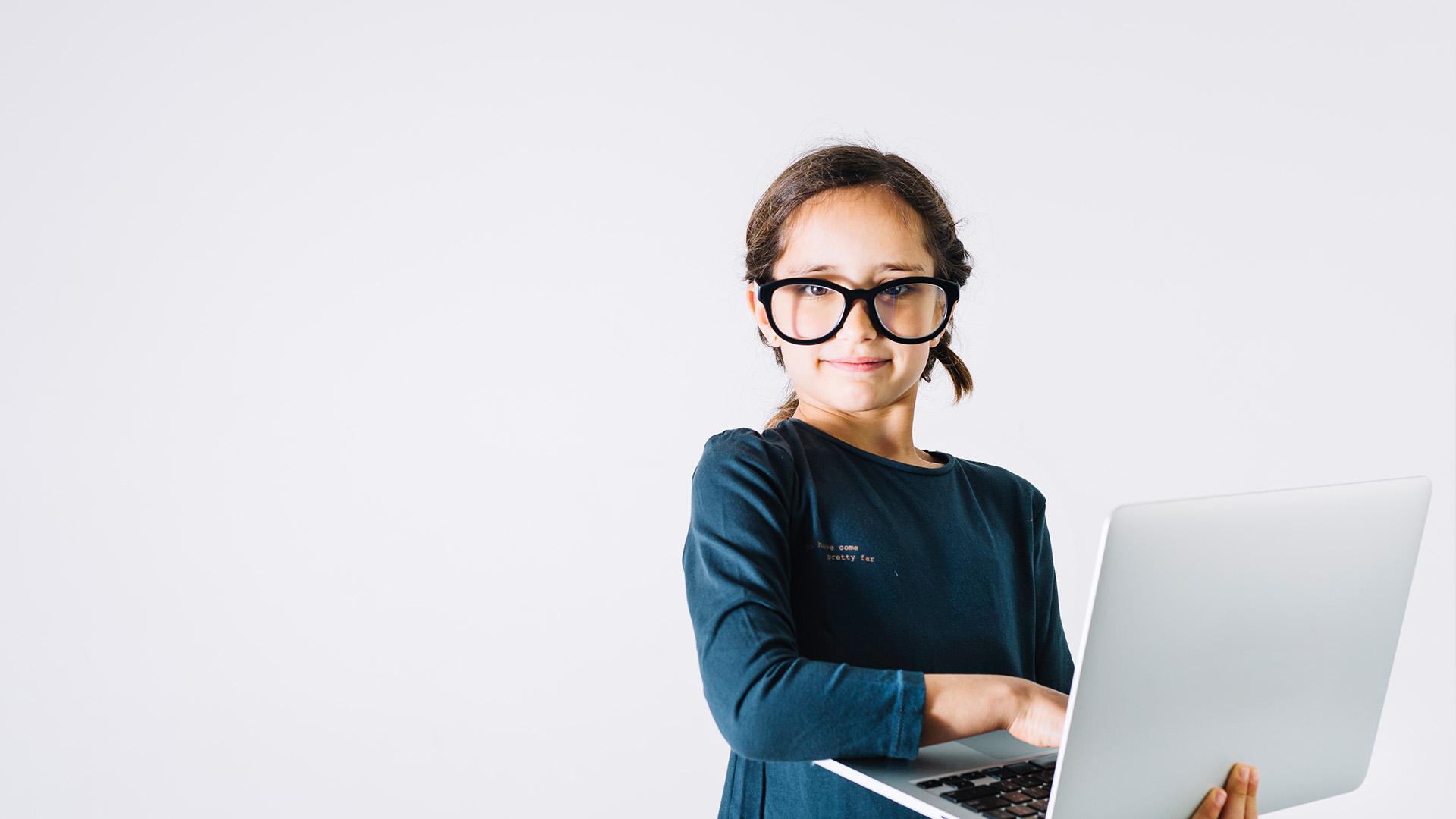 4
RESOURCES
You could enter a subtitle here if you need it
8,498,300
Big numbers catch your audience’s attention
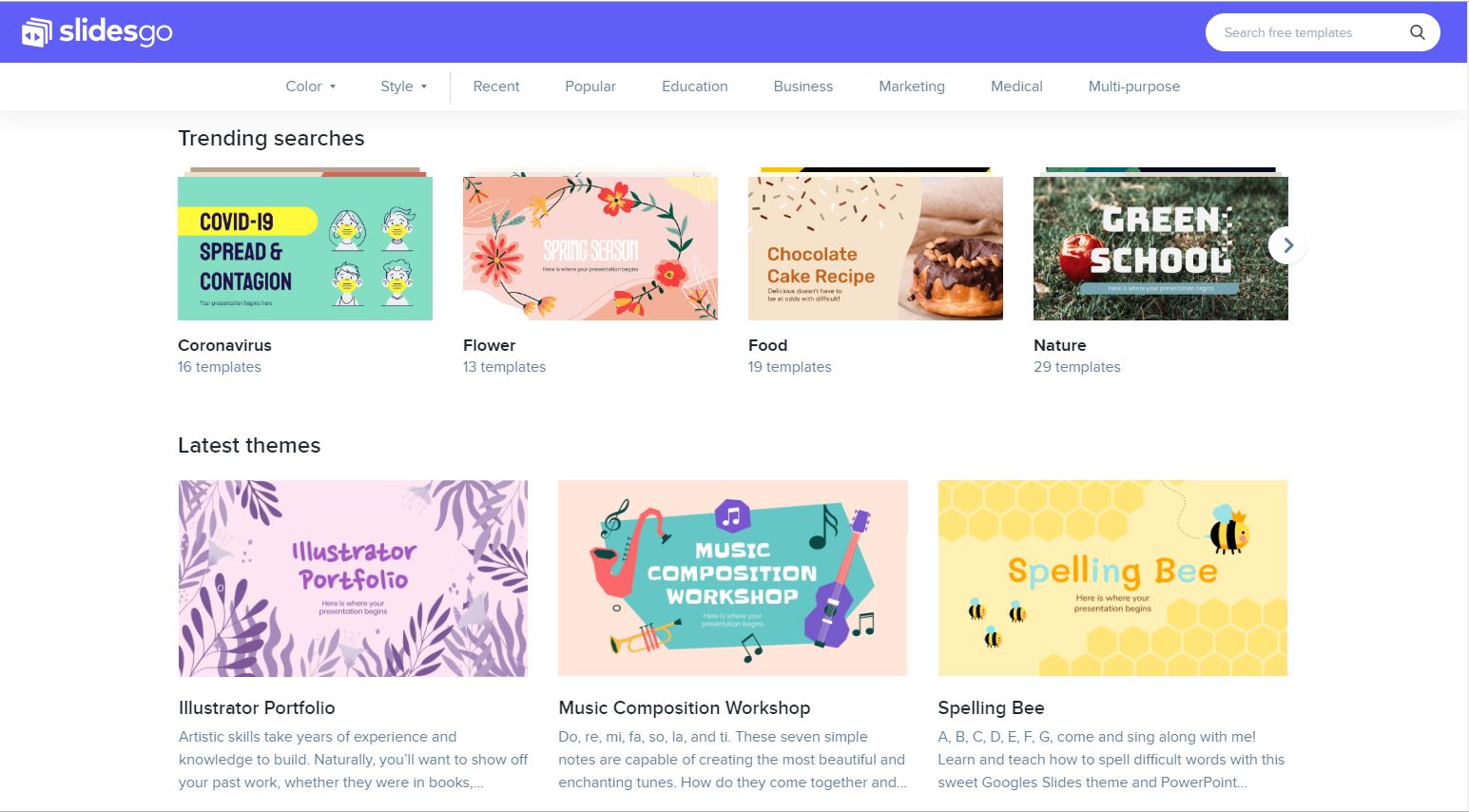 PRESENTATIONS FOR PROJECTS
You can replace the image on the screen with your own work. Just delete this one and add yours
ONLINE
COURSE
LEARNING WITH MOBILE APPS
Mercury is the closest planet to the Sun and the smallest one
You can replace the illustration on the screen. Just delete this one and add yours or add other image
LEARN
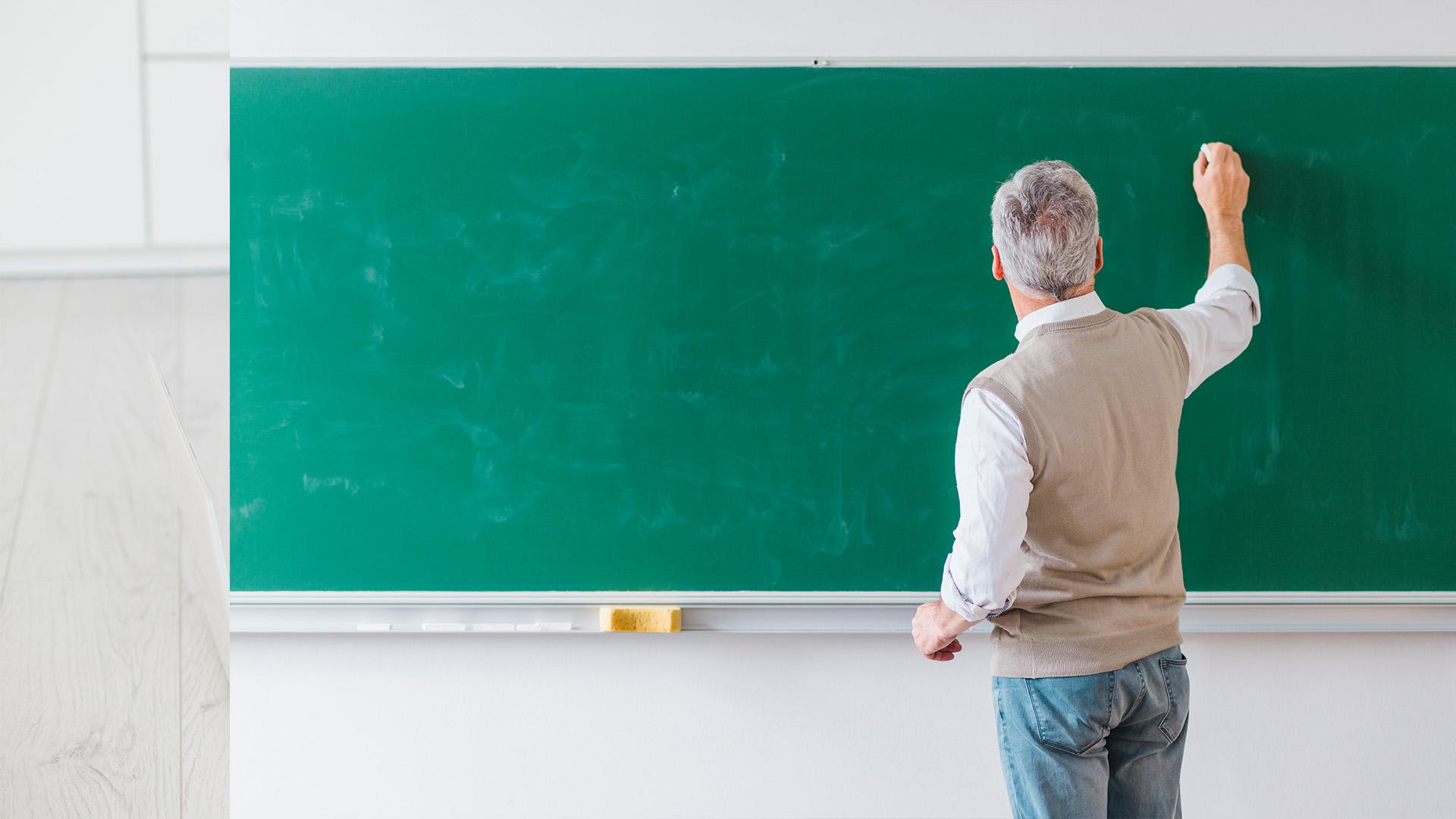 LIVE STREAMING
You can replace the image on the screen with your own work. Just delete this one and add yours
330,000
Earths is the Sun’s mass
24h 37m
Jupiter’s rotation period
10,860
Lessons in the platform
THANKS!
Do you have any questions?
great_ppt@outlook.com
+00 000 000 000
www.greatppt.com
Free Template from GreatPPT.com
ALTERNATIVE RESOURCES
Fonts & colors used
This presentation has been made using the following fonts:
Ranchers Regular
(https://fonts.google.com/specimen/Ranchers)

Lato Regular
(https://fonts.google.com/specimen/Lato)
#fab32e
#e562a0
#eebdd6
#5abec0
#bbe2e2
#885ba2
#c0b0cc
Use our editable graphic resources...
You can easily resize these resources without losing quality. To change the color, just ungroup the resource and click on the object you want to change. Then, click on the paint bucket and select the color you want. Group the resource again when you’re done.
FEBRUARY
JANUARY
MARCH
APRIL
PHASE 1
Task 1
FEBRUARY
MARCH
APRIL
MAY
JUNE
JANUARY
Task 2
PHASE 1
Task 1
Task 2
PHASE 2
Task 1
Task 2
...and our sets of editable icons
You can resize these icons without losing quality.
You can change the stroke and fill color; just select the icon and click on the paint bucket/pen.
In Google Slides, you can also use Flaticon’s extension, allowing you to customize and add even more icons.
Educational Icons
Medical Icons
Business Icons
Teamwork Icons
Help & Support Icons
Avatar Icons
Creative Process Icons
Performing Arts Icons
Nature Icons
SEO & Marketing Icons
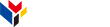 www.greatppt.com
Free Templates and Themes
Create beautiful presentations in minutes